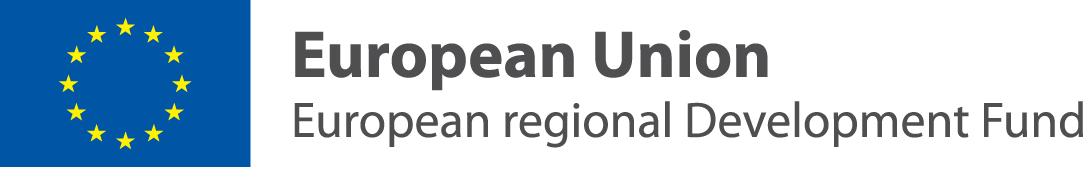 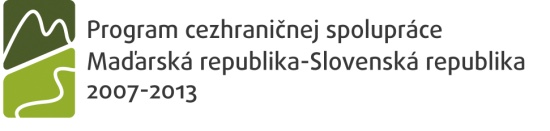 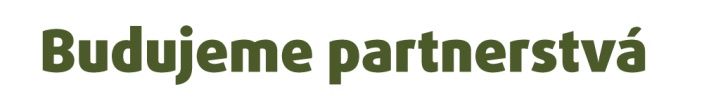 Vitaj!

			   Üdvözöllek!
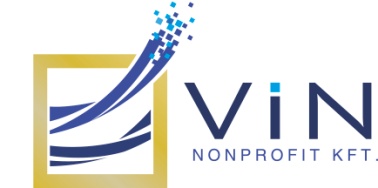 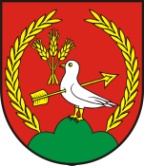 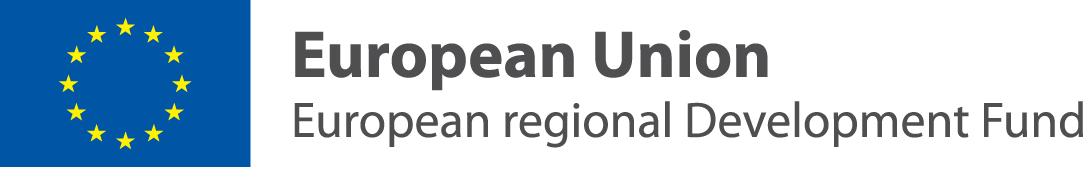 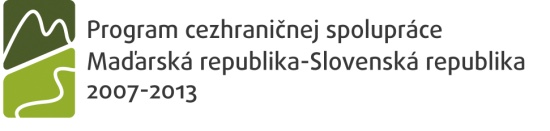 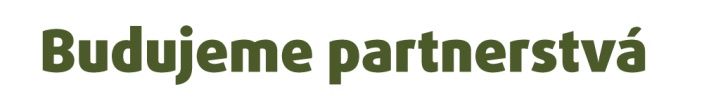 Právne múdrosti – Jogi okosságok
zrušovacie ustanovenia 
hatályukat vesztő jogszabályok

citované ustanovenia zákona 
az idézett törvényi rendelkezés
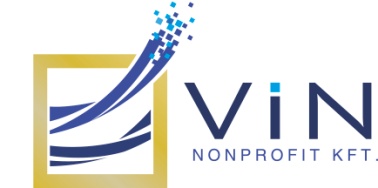 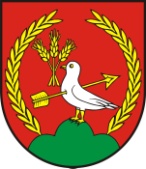 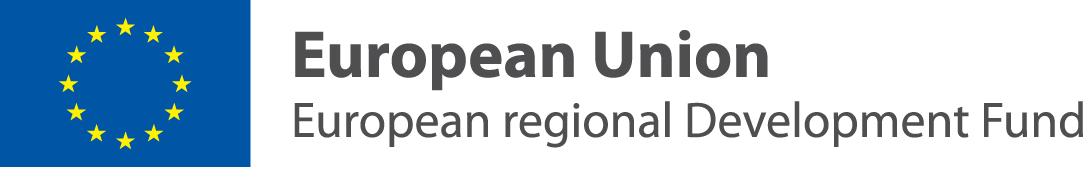 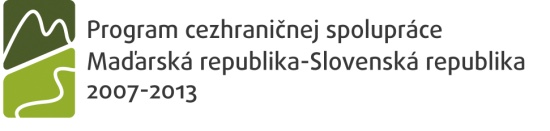 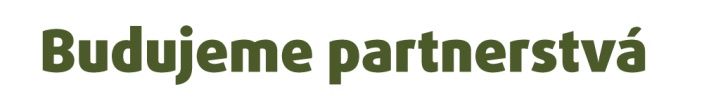 Právne múdrosti – Jogi okosságok
prejednávaná vec 
tárgyalt ügy

čestné vyhlásenie  
becsületbeli nyilatkozat
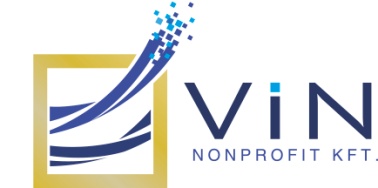 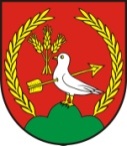 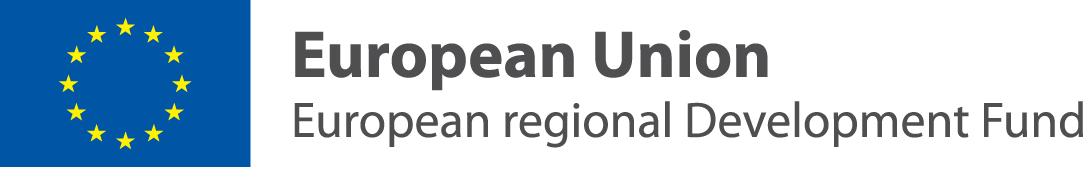 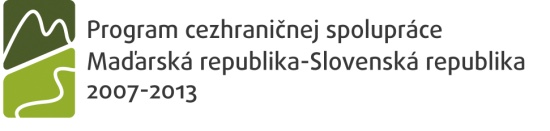 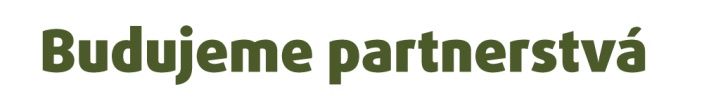 Právne múdrosti – Jogi okosságok
vyhláška  
rendelet

verejná vyhláška
hirdetmény
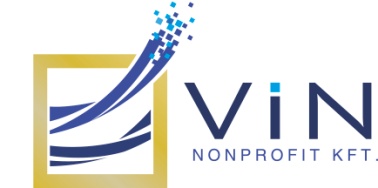 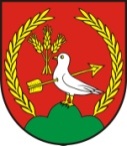 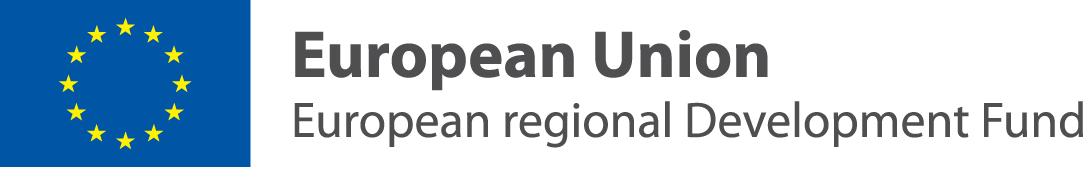 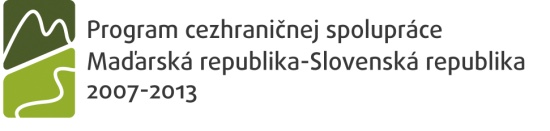 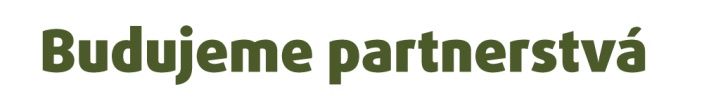 Právne múdrosti – Jogi okosságok
vyhovie žiadosti  
helyt ad a kérelemnek

výkon rozhodnutia  
a határozat végrehajtása
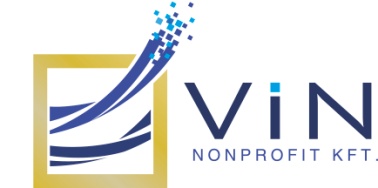 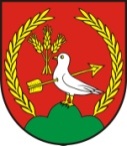 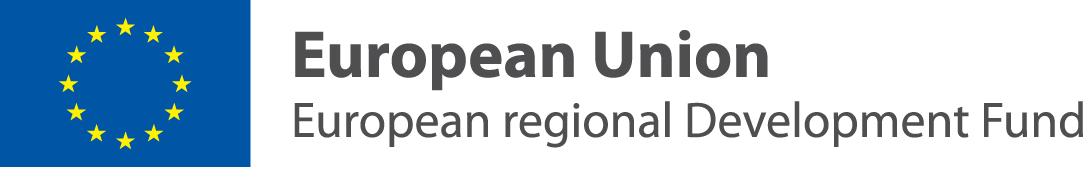 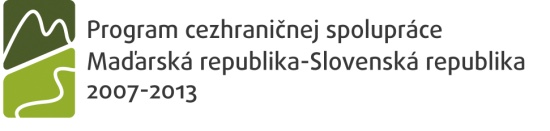 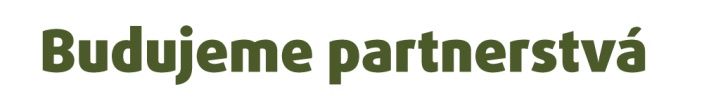 Právne múdrosti – Jogi okosságok
vykonanie dôkazov  
bizonyítási eljárás

vykonateľný  
végrehajtható
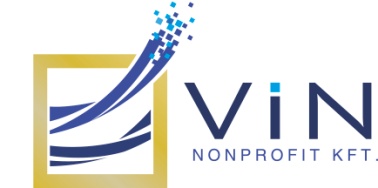 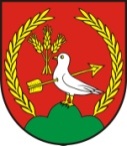 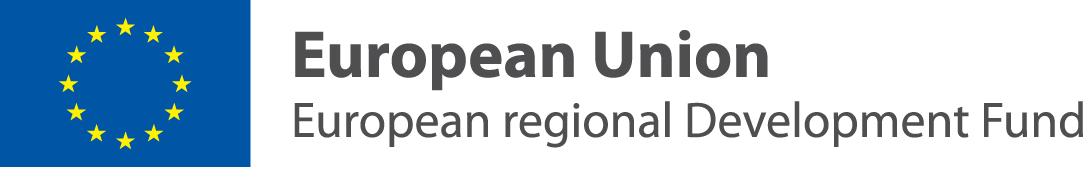 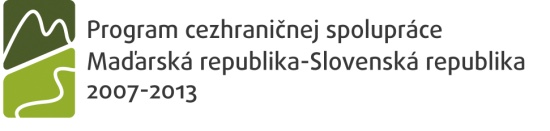 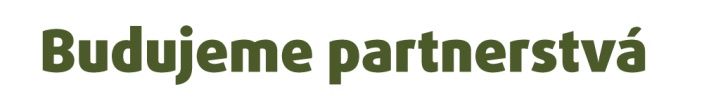 Právne múdrosti – Jogi okosságok
vylúčiť niekoho z konania  
kizárni vkit az eljárásból

vymáhanie peňažného plnenia  
pénzösszeg behajtása
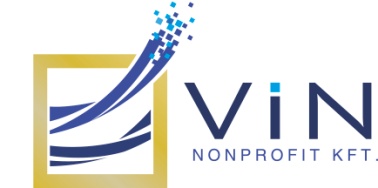 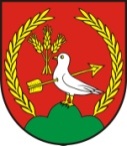 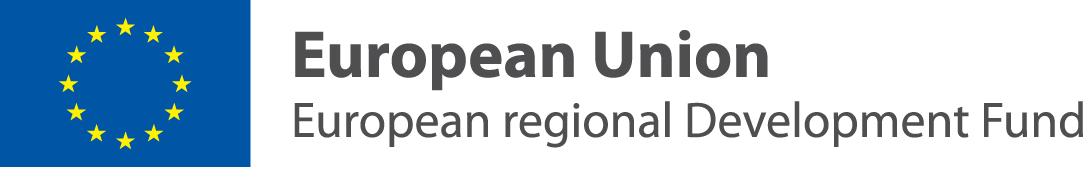 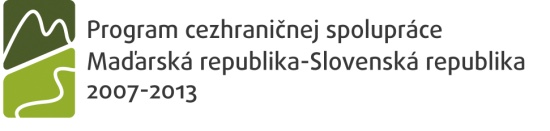 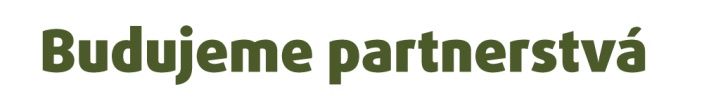 Právne múdrosti – Jogi okosságok
platobný výmer  
fizetési meghagyás

výmera sankcie  
a szankció (büntetés) mértéke
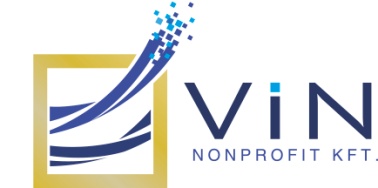 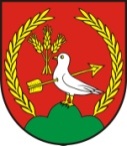 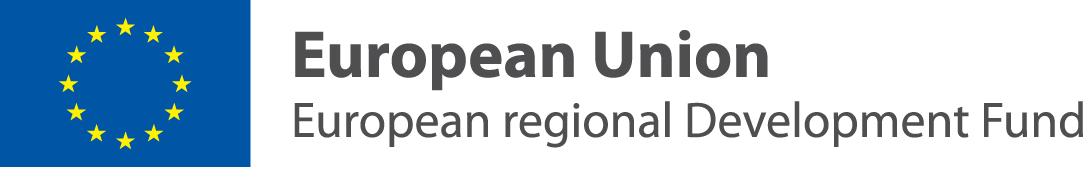 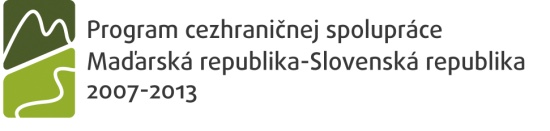 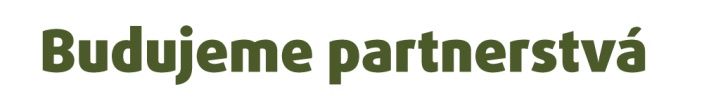 Právne múdrosti – Jogi okosságok
svedecká výpoveď  
tanúvallomás

podať sťažnosť  
panaszt tenni
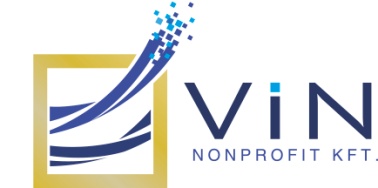 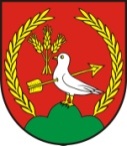 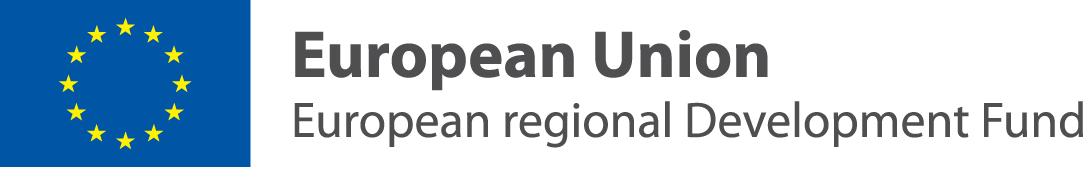 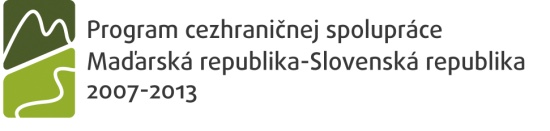 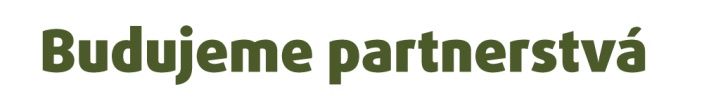 Právne múdrosti – Jogi okosságok
opodstatnená sťažnosť
megalapozott panasz

svedok
tanú
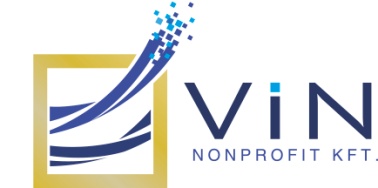 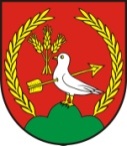 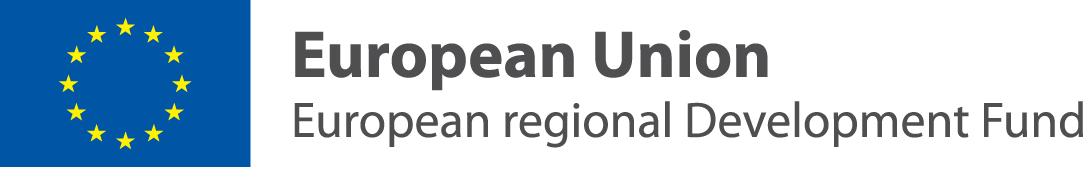 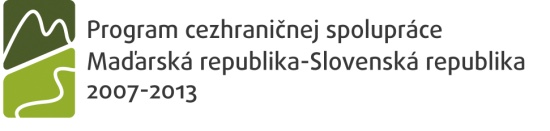 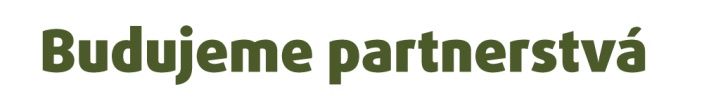 Právne múdrosti – Jogi okosságok
nemajetková škoda  
nem vagyoni kár

výška škody  
kárösszeg
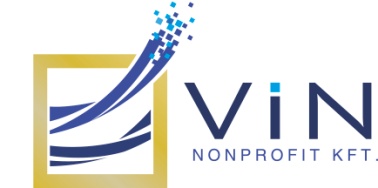 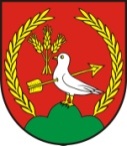 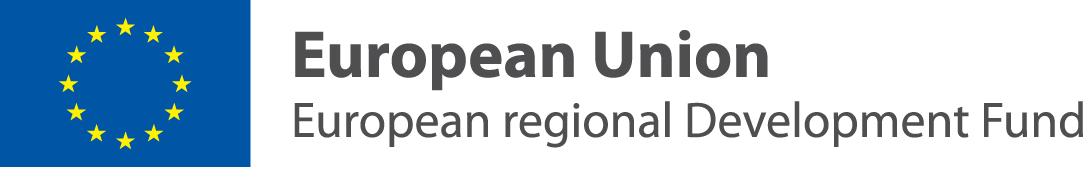 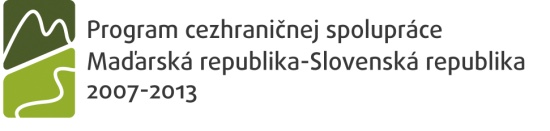 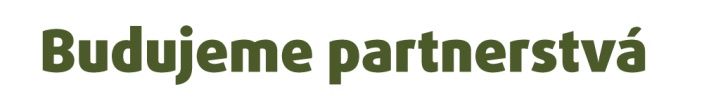 Právne múdrosti – Jogi okosságok
trestné následky  
büntetőjogi következmény

trovy konania  
eljárási költség
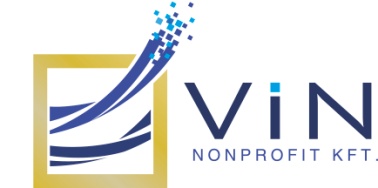 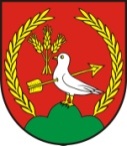 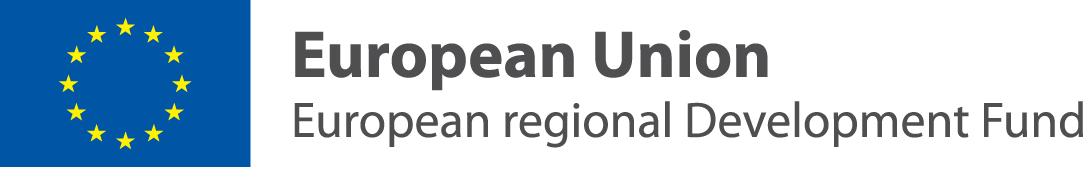 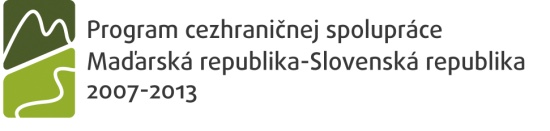 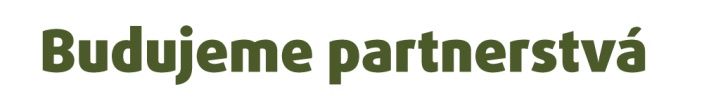 Právne múdrosti – Jogi okosságok
účastník konania  
érintett fél

spätná účinnosť  
visszamenőleges hatály
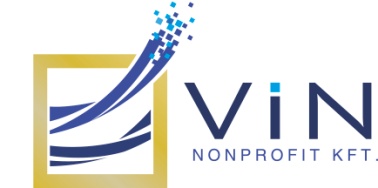 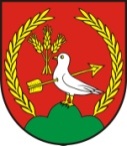 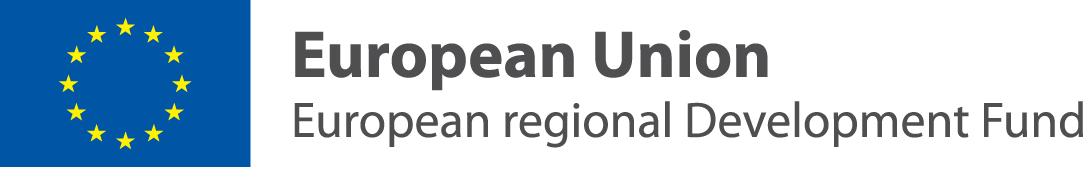 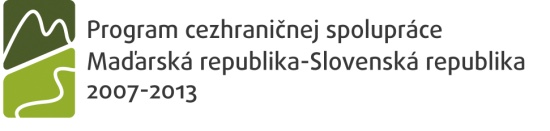 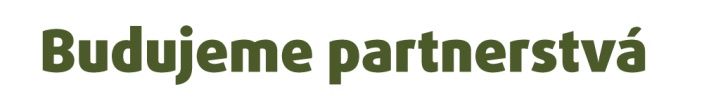 Právne múdrosti – Jogi okosságok
stratiť účinnosť  
hatályát veszíteni

odkladný účinok  
halasztó hatály
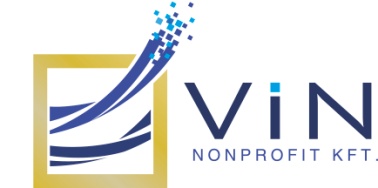 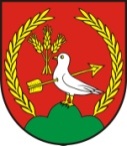 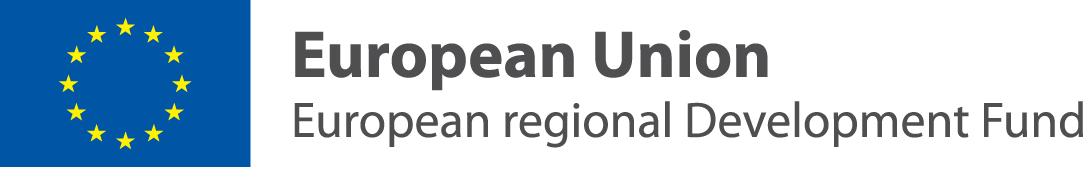 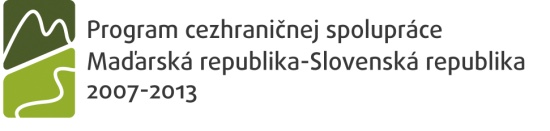 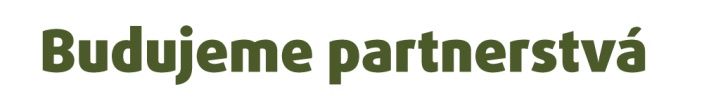 Právne múdrosti – Jogi okosságok
úkon (v rámci konania)  
eljárási cselekmény

upovedomiť účastníka konania  
értesíteni az ügyfelet
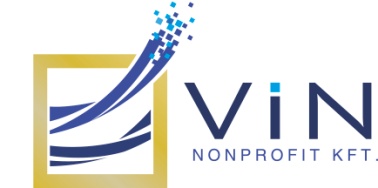 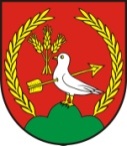 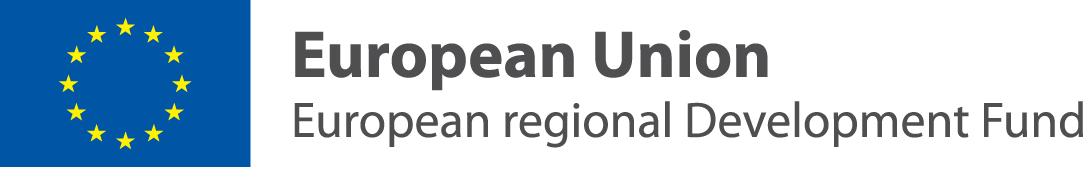 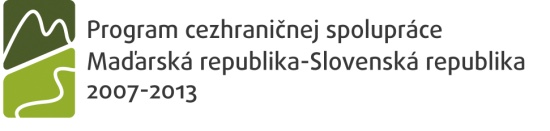 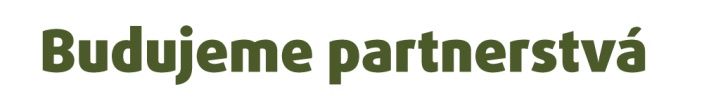 Právne múdrosti – Jogi okosságok
upresniť výšku škody  
pontosítani a kárösszeget

výrok rozhodnutia  
a határozat rendelkező része
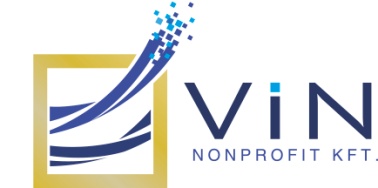 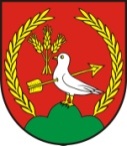 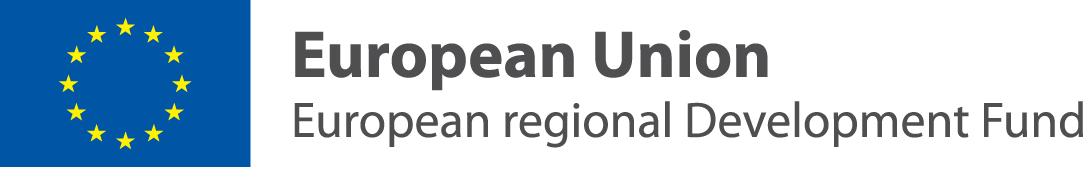 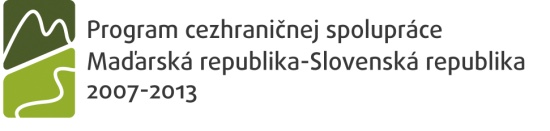 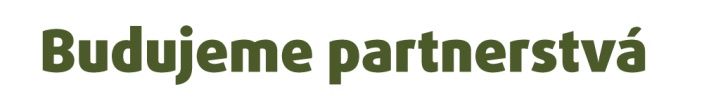 Prelož! – Fordítsd le!
v prejednávanej veci
……………………………….

 vylúčili ho z konania
………………………………
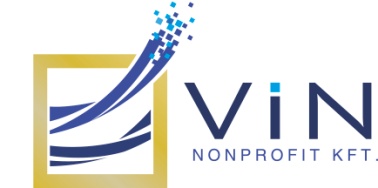 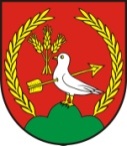 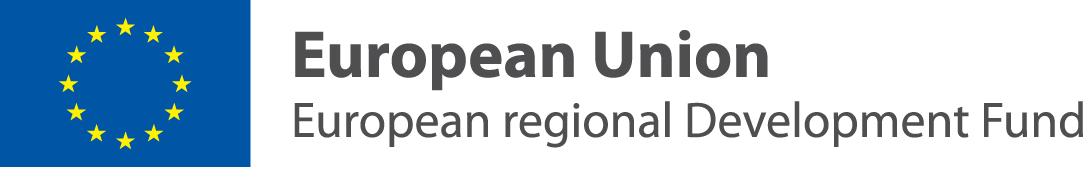 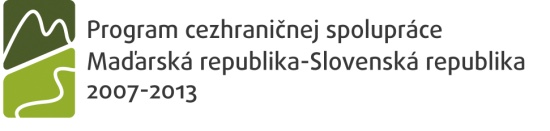 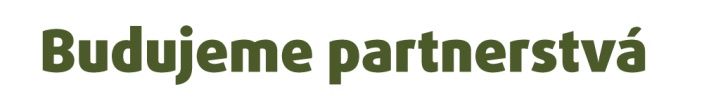 Prelož! – Fordítsd le!
Vypočuli sme svedeckú výpoveď.
………………………………………………. .

predviedli svedka
…………………………
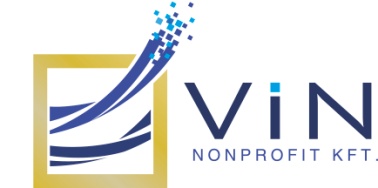 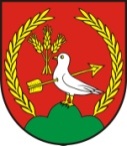 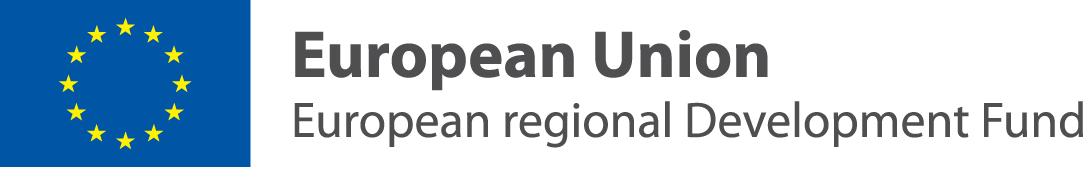 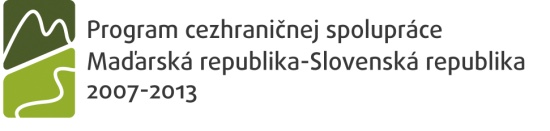 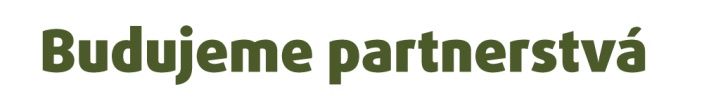 Odpovedz! – Válaszolj!
Kto má zaplatiť trovy konania?  
Ki állja az eljárási költséget?

…………………………………………………. .
…………………………………………………. .
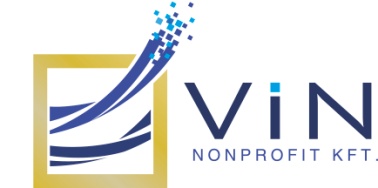 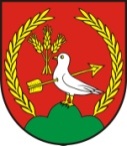 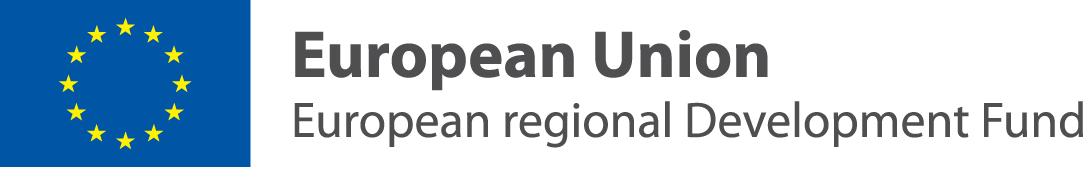 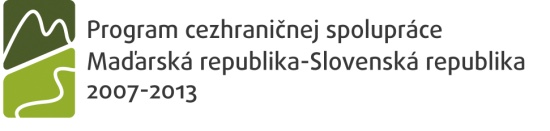 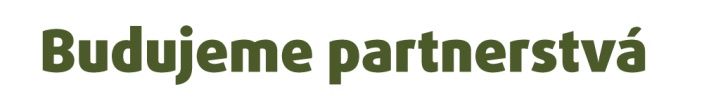 Odpovedz! – Válaszolj!
Žiadali od vás čestné vyhlásenie?  
Kértek öntől becsületbeli nyilatkozatot?

…………………………………………………………. .
…………………………………………………………. .
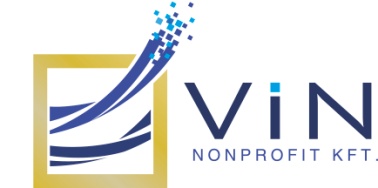 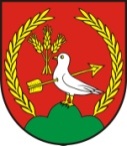 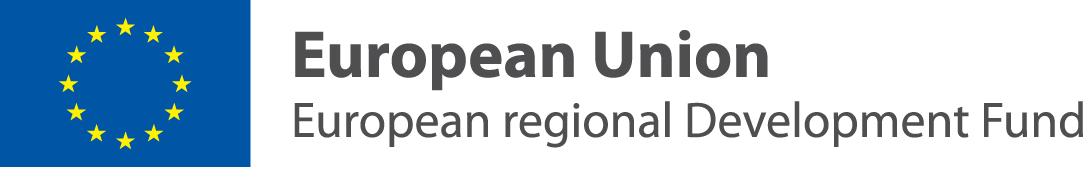 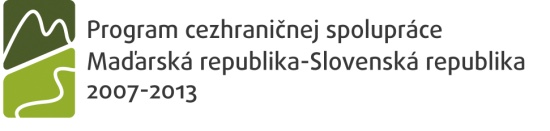 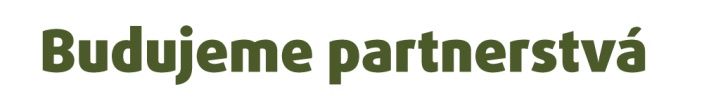 Utvor vety! – Alkoss mondatokat!
účastník konania  
érintett fél
……………………………………………….. .
……………………………………………….. .

výška škody  
kárösszeg
……………………………………………….. .
……………………………………………….. .
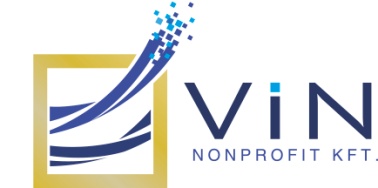 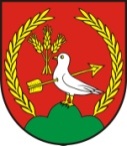 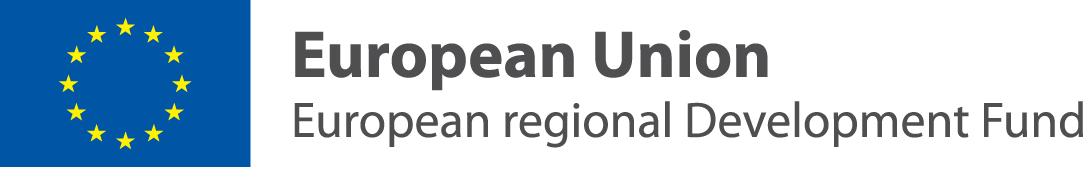 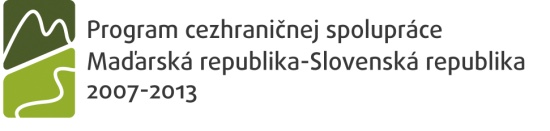 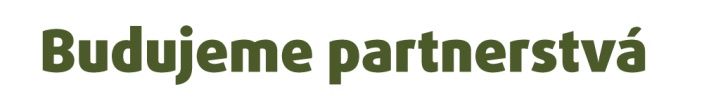 Utvor vety! – Alkoss mondatokat!
trestné následky  
büntetőjogi következmény
……………………………………………………….. .
……………………………………………………….. .

vyhovie žiadosti  
helyt ad a kérelemnek
……………………………………………………….. .
……………………………………………………….. .
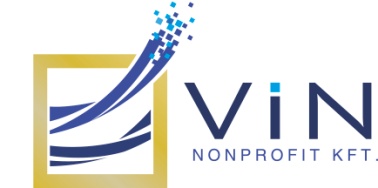 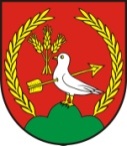 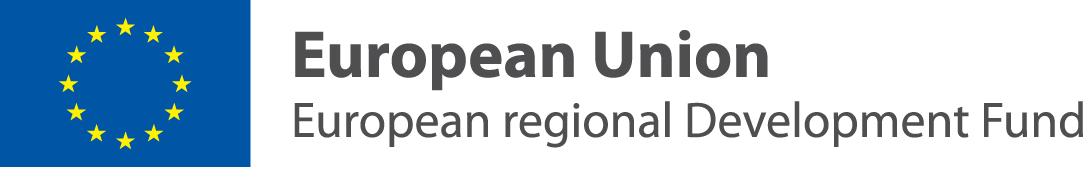 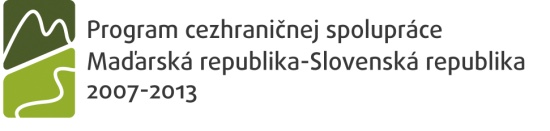 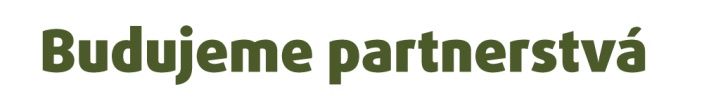 Situačné hry

		   Helyzetgyakorlatok
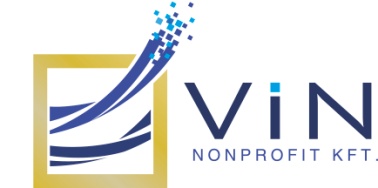 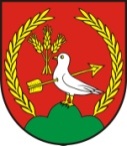 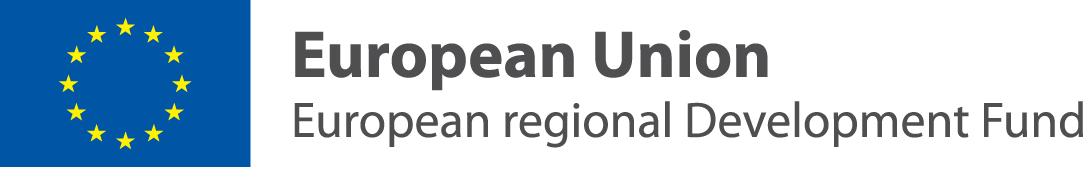 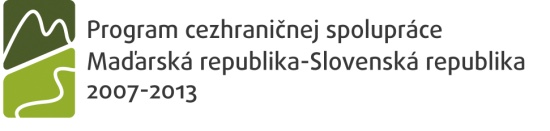 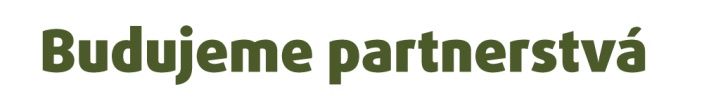 Konverzácia

			Beszélgetés
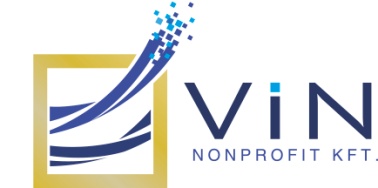 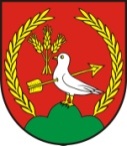 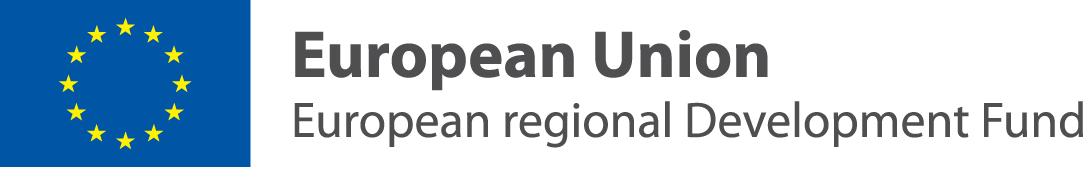 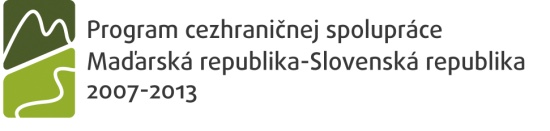 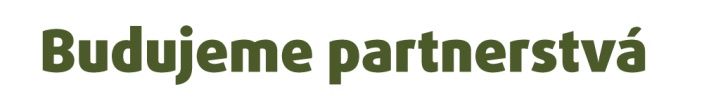 Ďakujem za pozornosť!

		Köszönöm a figyelmet!


							zdroj – forrás: internet
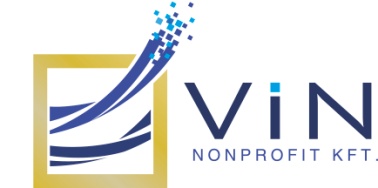 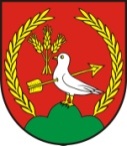